ЖОБАЛЫҚ БАСҚАРУДЫҢ ҰЙЫМДЫҚ ҚҰРЫЛЫМЫ
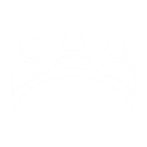 ЖОБАЛАР ПОРТФЕЛІНІҢ КУРАТОРЛАРЫ
Э.Ш. ҚАЗҒАНБАЕВ
А.С. ПАНБАЕВ
ЖОБАЛЫҚ БАСҚАРУДЫҢ ҮЙЛЕСТІРУШІСІ
«СӘИЖ»
«АСТАНА-1»
«КЕДЕНДІК БАСҚАРУ ЖҮЙЕСІ»
«ЖЕКЕ ТҰЛҒАЛАР ҮШІН ЖОЛАУШЫ КЕДЕНДІК ДЕКЛАРАЦИЯСЫ»
«БДБ»
«БАЙЛАНЫС ОРТАЛЫҒЫ»
«ТӘУЕКЕЛДЕРДІ БАСҚАРУ ЖҮЙЕСІ»
«ЖАЛПЫҒА БІРДЕЙ ДЕКЛАРАЦИЯЛАУ»
«БІРЫҢҒАЙ ТЕРЕЗЕ»
«МОБИЛЬДІ АУДАРЫМДАР»
«ЖЕКЕ ТҰЛҒАЛАРДЫҢ БАНКРОТТЫҒЫ»
«PR»
«ЭШФ СИТУАЦИЯЛЫҚ ОРТАЛЫҒЫ»
«E-SALYQ BUSINESS»
«ЭЛЕКТРОНДЫҚ ШОТ-ФАКТУРАЛАР»